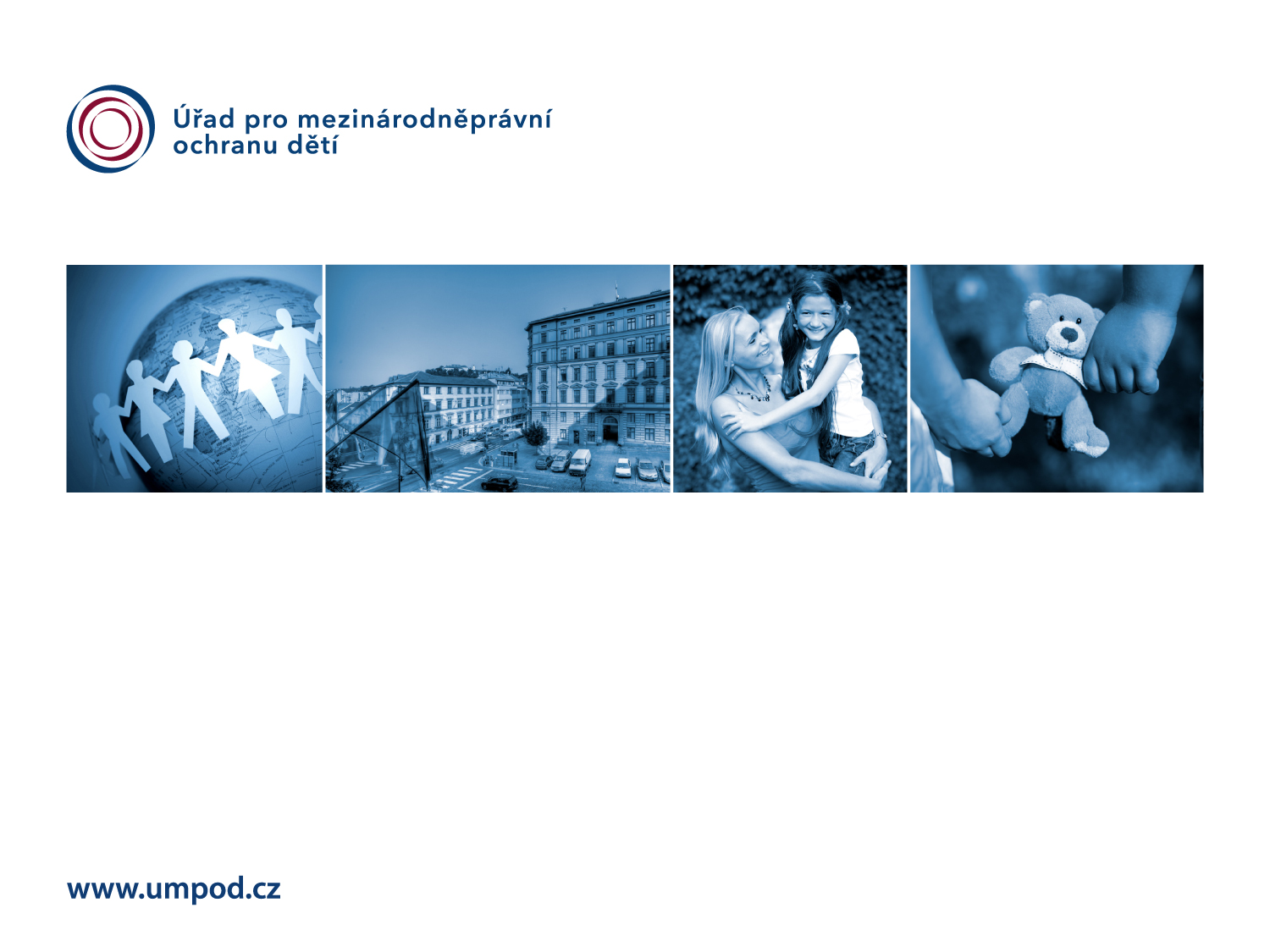 Praktické otázky  spolupráce Úřadu pro mezinárodněprávní ochranu dětí se školami
Závěrečné setkání projektu Místní akční plán rozvoje vzdělávání ve městě Brně, CZ.02.3.68/0.0/0.0/15_005/0000092, 18. října 2017
JUDr. Ing. Zdeněk Kapitán, Ph.D., ředitel úřadu
Průřezové představení činnosti.
Agendy
právní pomoc při přeshraničním vymáhání výživného (cca 1 000 nových ročně, cca 4 200 živých věcí)
mezinárodní únosy dětí (cca 60 ročně)
zajištění práva styku (cca 30 ročně)
zprostředkování mezinárodních adopcí (cca 30 zprostředkování ročně)
jiná právní pomoc (zejména oblast rodičovských sporů), včetně opatrovnictví dětí v případech řízení, které se týkají péče, výživy a souvisejících otázek (cca nových 400 ročně, cca 2 200 živých věcí)
Statistika výkonů
Jak pracujeme?
snažíme se být srozumitelní a nasloucháme svým klientům –přístup právník = dobrý sociální pracovník (první evropský projekt)
zapojujeme psychology, abychom řešili skutečnou podstatu problému, tedy lidskou potřebu
síťujeme služby a podporujeme multidisciplinární spolupráci, a to i v mezinárodním prostředí (druhý evropský projekt)
podporujeme smírné řešení případů s využitím mediačních a facilitativních technik
podporujeme autonomii rodiny a kompetence rodičů k řešení rodinného konfliktu v duchu principu minimalizace zásahů do rodinného života
zapojujeme děti do aktivit úřadu a podporujeme procesy směřující k jejich zapojení do záležitostí, které se jich týkají (třetí evropský projekt)
Co nás trápí?
některé státy jen velmi neochotně spolupracují
případy přicházejí tak pozdě, že už s nimi nelze efektivně nic udělat („zákopová válka“ a „sběr mrtvol“)
bojujeme s mýty – hlavním mýtem je, že stát je povinen se postarat vždy a za všech okolností o své občany; platným kritériem poskytování právní ochrany přitom je, že pomoc poskytuje stát obvyklého bydliště
Spolupráce se školami.
Role školy v systému SPOD
škola hraje nezastupitelnou roli v identifikaci stavu ohrožení dítěte (tj. při aplikaci § 6 zákona č. 359/1999 Sb., o sociálně-právní ochraně dětí, v platném znění)
v teorii byly popsány tři úrovně, na nichž se uplatňuje ochrana práv dětí:
úroveň veřejných služeb – ochrana má povahu prevence – referenčním rámcem je zde škola, zájmové kroužky, komunita
úroveň služeb podpory – ochrana má povahu krátko- či střednědobé intervence (i zde je prostor pro školu)
úroveň silové intervence – ochrana má povahu sociálně-právní ochrany dětí realizované OSPOD v podobě zejm. výchovných opatření, náhradní rodinné péče, ústavní výchovy aj.
Možnosti zapojení škol
oznámení dítěte, u kterého je podezření, že spadá do režimu SPOD
ve spolupráci s OSPOD při vyhodnocování potřeb dítěte
ve spolupráci na tvorbě a realizaci individuálního plánu ochrany dítěte
v účasti na případové konferenci
v naplňování potřeb dítěte způsobem stanoveným v individuálním plánu ochrany dítěte
Praktická zkušenost ÚMPOD
řada učitelů a ředitelů zaujme ve prospěch dítěte jednoznačný názor, přestože znamená konfliktní vztah s rodiči či jinými vztahovými osobami
školy umožňují provádět pohovory s dětmi na půdě školy a zajišťují tak dětem bezpečné prostředí
při účasti na případové konferenci učitel, školní psycholog nebo školní speciální pedagog přináší cenné informace o dítěti, ale často také nejlepší obecný náhled na situaci
Nabídky a oblasti spolupráce
chceme pokračovat v tom, co dobře funguje
nabízíme spolupráci při zjišťování okolností školní docházky českých dětí v cizině (čím dříve se o dítě zajímáme, tím větší šance je, že případ neskončí fatálně) 
rádi bychom o své činnosti školy více informovali – samy děti volají po tom, že by jejich ochraně pomohlo, kdyby o existenci ÚMPOD věděl učitel
usilujeme hledat možnosti spolupráce při podpoře „životních podmínek“ konkrétních dětí tak, aby to pro školy bylo kapacitně, osobně i vztahově přijatelné
Velký dík za celý tým ÚMPOD.Hezký zbytek dne.